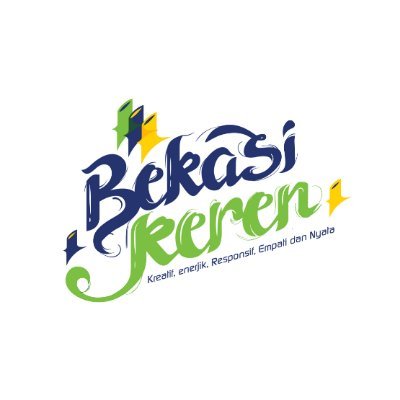 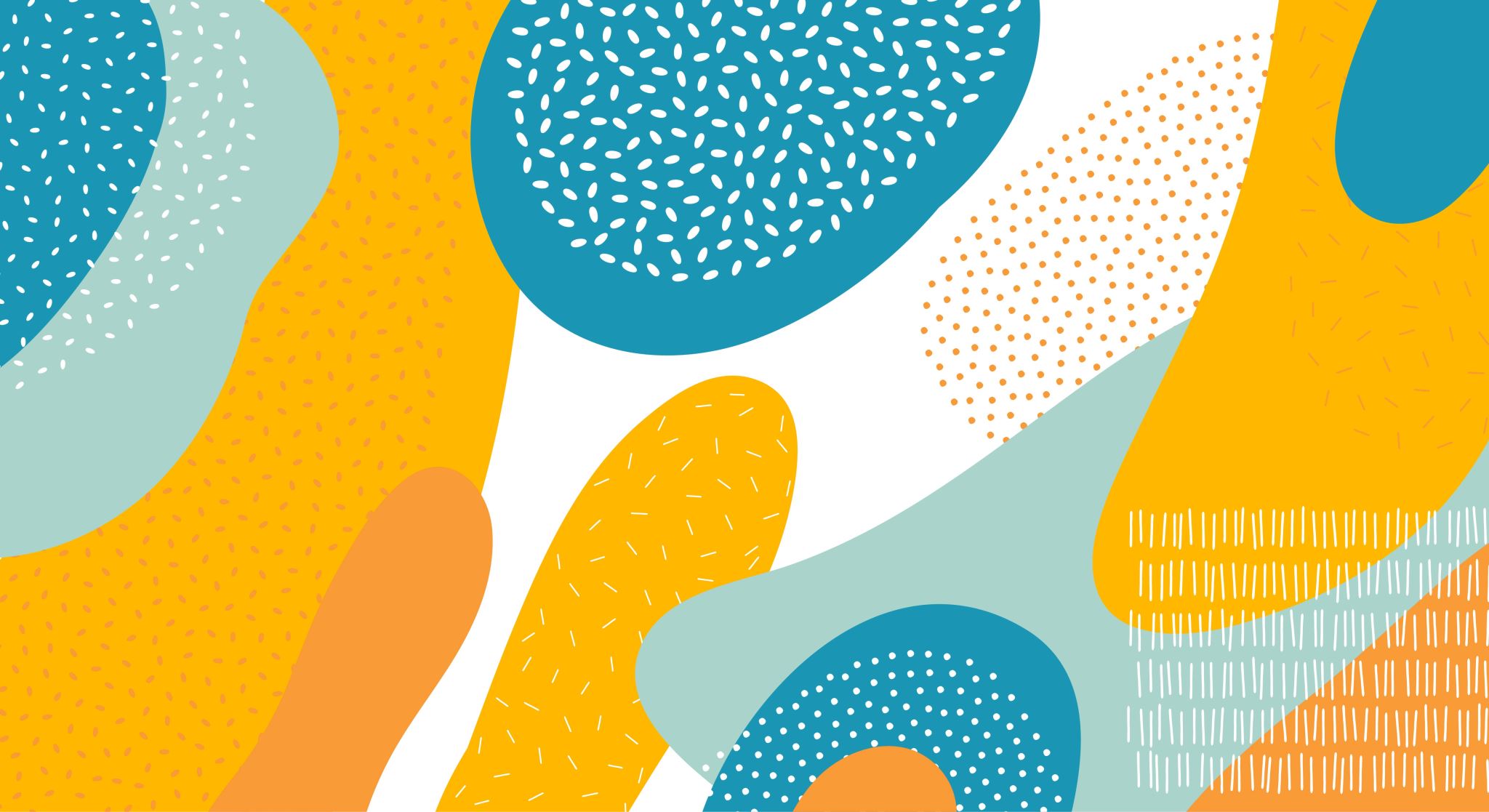 Proses ReviewVISI & MISINILAI
Zahara Tussoleha Rony
VISI
Apakah tahun 2024 akan ditonjolkan di visi? Mengingat (dikhawatirkan secara eksplisit tergambar sebagai muatan politis untuk mendorong kinerja Pak Wakil Walikota)
Penjelasan indikator-indikator visi:
CONTOH VISI
CONTOH MISI
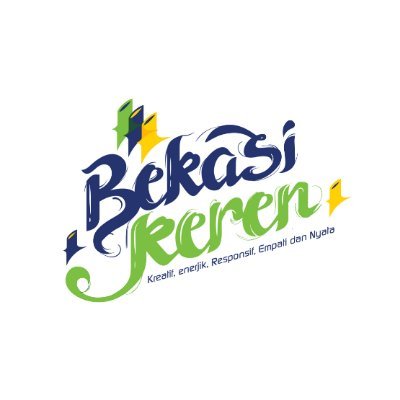 Nilai-Nilai
Kreatif: melakukan pemikiran dan pengerjaan berbeda  atau baru.
Energik: mengerjakan pekerjaan dengan gembira serta tanpa mengeluh.
Responsif: mengerjakan sesuatu dengan cepat, sigap, dan tanggap.
Empati: peduli kepada sesama dan saling merangkul.
Nyata: apa yang dikerjakan harus ada hasilnya. Pekerjaan harus tuntas
Panduan Perilaku
Bertidak proaktif, terus menerus melakukan perbaikan mengikuti perkembangan trend.
Cepat menyesuaikan diri untuk menjadi lebih baik.
Terbuka dalam bekerja sama untuk menghasilkan nilai tambah.
Menghargai setiap orang apapun latar belakangnya.
Mengerjakan pekerjaan dengan tuntas dan berhasil nyata sehingga terukur dan tertelusur HASIL PEKERJAANNYA.
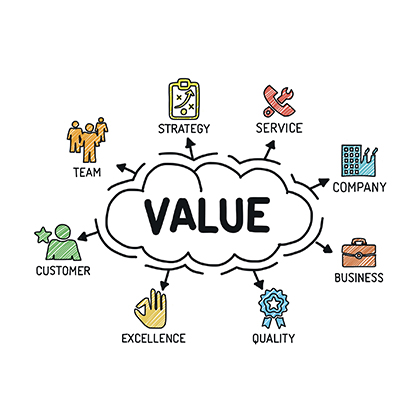 What next ????? 2022
Membuat Leveling Tata Nilai untuk  Membentuk Budaya Organisasi yang solid serta Memeliki Performance Management secara Berkelanjutan